The Impact of Video Games on Intellectual Development
Exploring the Effects of Gaming on Cognitive Abilities
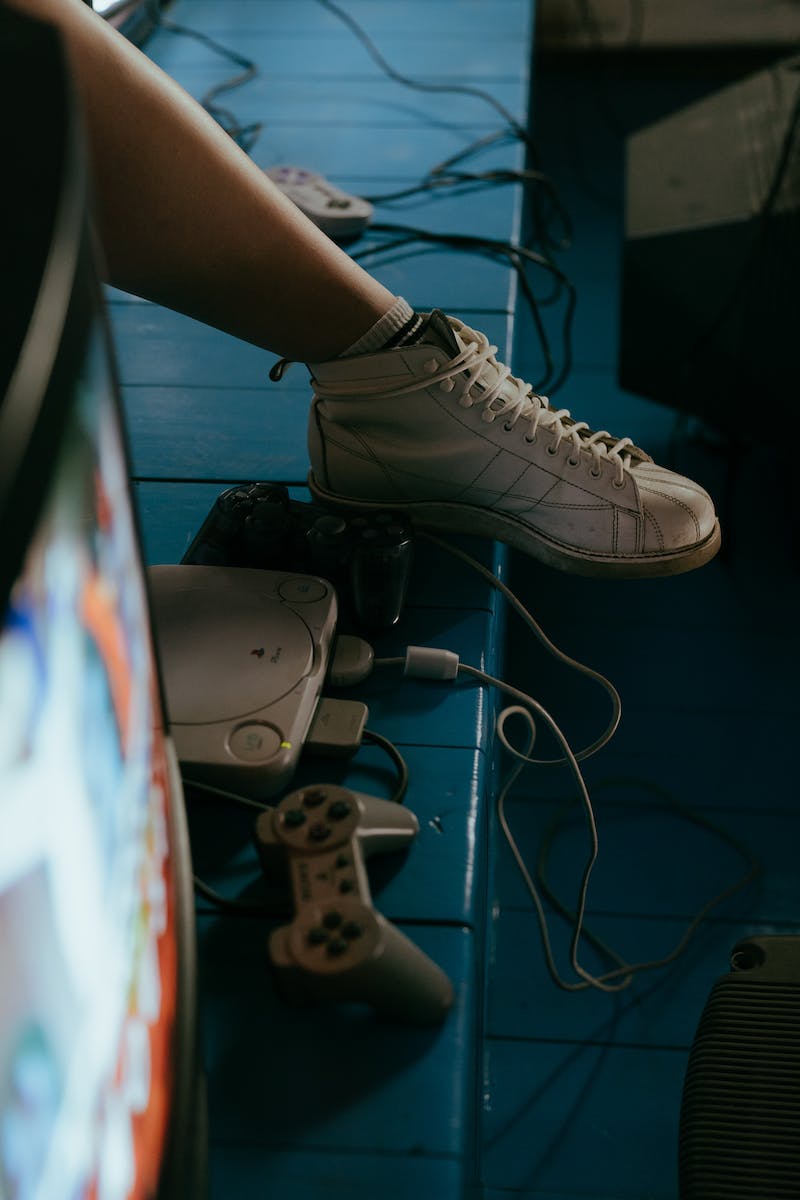 Introduction
• Video games have become increasingly popular in recent years.
• They offer interactive and engaging experiences for players.
• This presentation will examine the impact of video games on intellectual development.
• We will explore how gaming affects cognitive abilities and critical thinking skills.
Photo by Pexels
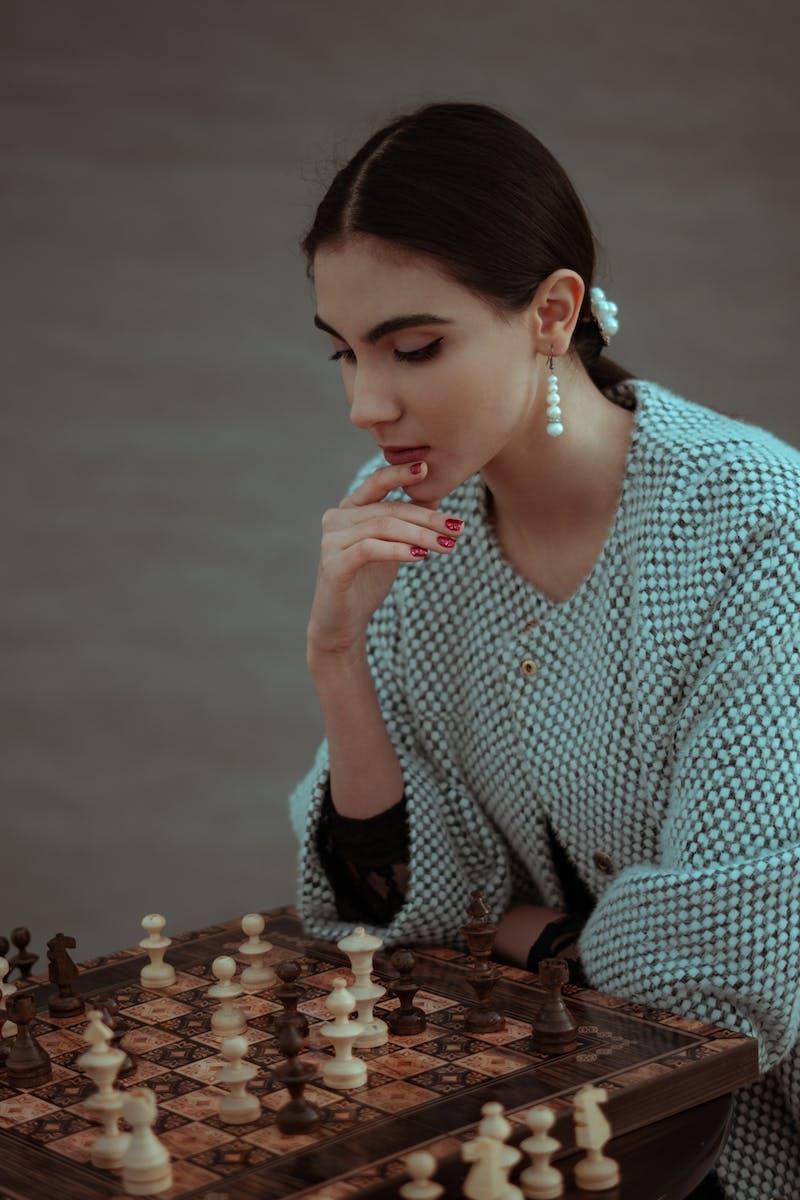 Three Key Factors
• There are three key factors that contribute to the impact of video games on intellectual development.
• 1. Problem-solving and strategic thinking
• 2. Hand-eye coordination and fine motor skills
• 3. Memory and cognitive flexibility
Photo by Pexels
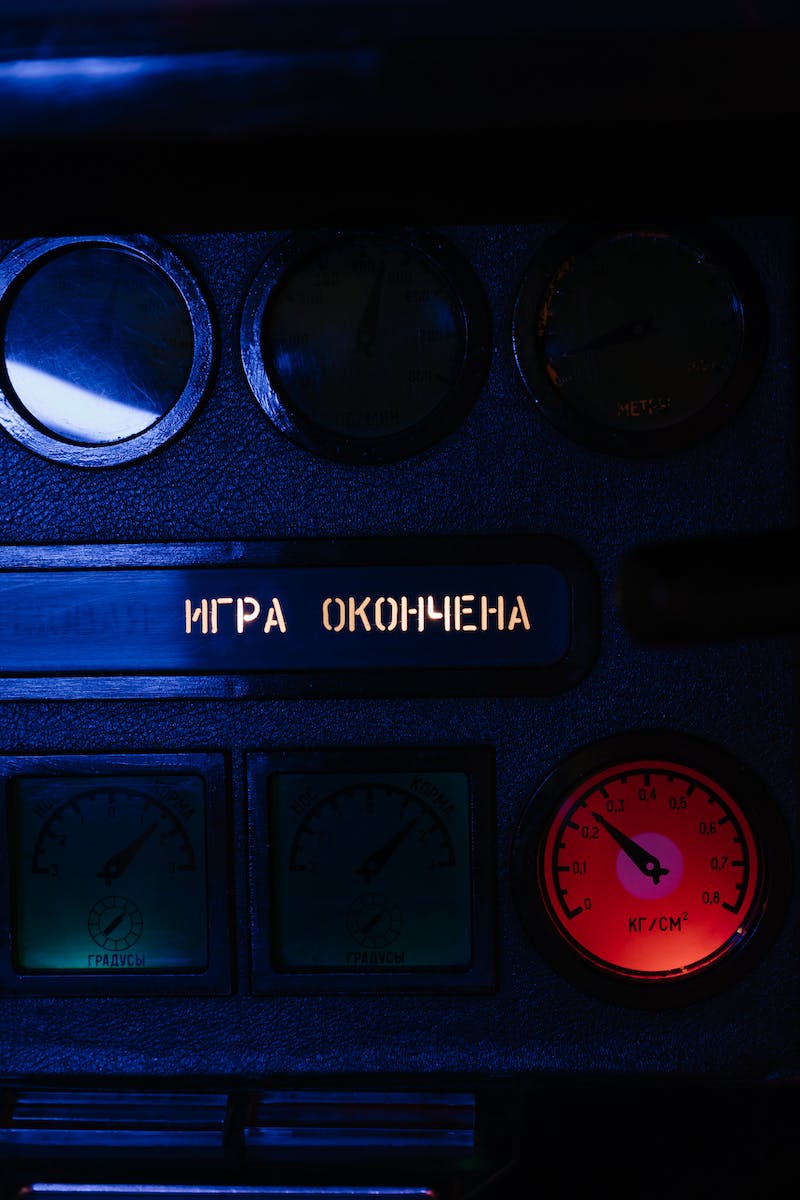 During Gameplay
• Intellectual development occurs during gameplay through various mechanisms.
• 1. Task management and prioritization
• 2. Decision-making under pressure
• 3. Adaptability and learning from mistakes
Photo by Pexels
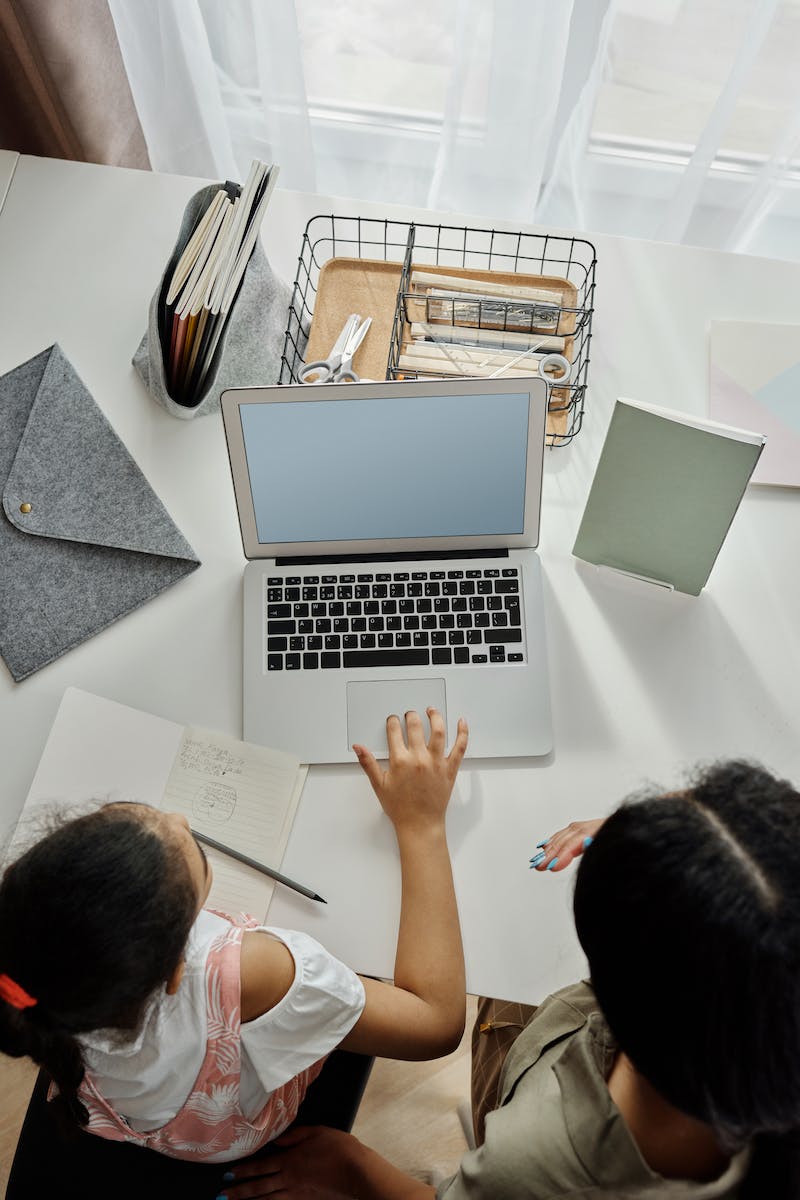 Computer-Based Learning
• Computers offer new avenues for intellectual development through educational and learning games.
• 1. Interactive and engaging learning experiences
• 2. Customizable difficulty levels and adaptive learning
• 3. Integration of educational content with gameplay
Photo by Pexels
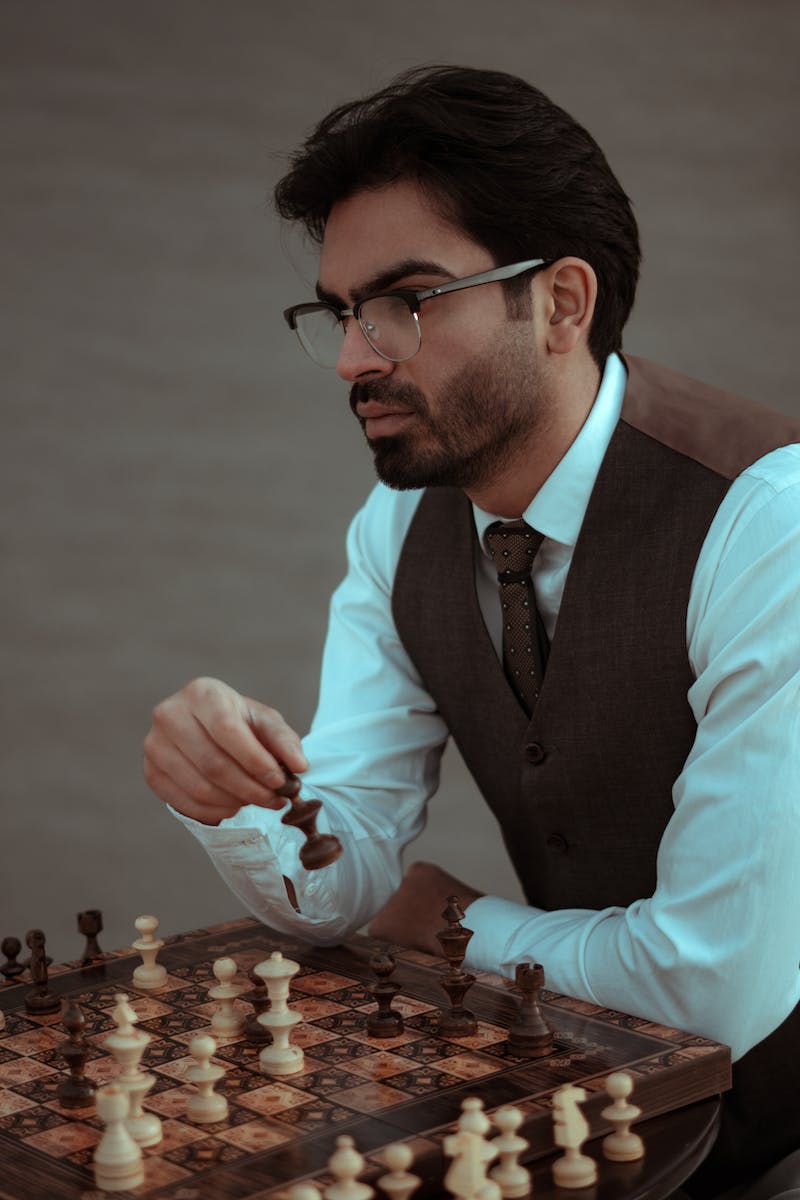 Conclusion
• Video games have the potential to positively impact intellectual development.
• 1. Improved problem-solving and critical thinking abilities
• 2. Enhanced hand-eye coordination and fine motor skills
• 3. Increased memory and cognitive flexibility
Photo by Pexels